Finanční gramotnost a ochrana spotřebitele 1
Petr ČECHÁK
KMDM, PedF UK
26.02.2025
1
Plán dnešního setkání
Základní informace o předmětu a jeho organizaci
Představení 
Úvod do finanční gramotnosti
Finanční trh a jeho struktura
Ochrana spotřebitele na finančním trhu
26.02.2025
2
Základní informace o předmětu
26.02.2025
3
Základní informace o předmětu
2 části a 2 vyučující: Petr Čechák (finanční gramotnost) a prof. Martin Bílek (ochrana spotřebitele)
4 kredity – zápočet spočívá v odevzdání 2 esejí (1 na téma týkající se finanční gramotnosti, 1 na téma ve vztahu k ochraně spotřebitele) – optimálně odevzdat do konce června
 z finanční gramotnosti pravidelná setkání v termínech:
 26.2.2025: úvod do předmětu, fungování finančních trhů, ochrana spotřebitele na  finančních trzích
 5.3.2025: cena a cenotvorba, inflace, rodinný rozpočet, finanční plánování
 12.3.2025: různé podoby investování
 19.3.2025: úvěry, předlužení
 26.3.2025: didaktické aspekty finančního vzdělávání
 podobu další výuky zveřejní prof. Bílek (zpravidla samostudium)
 k dispozici MS Teams a také kurz v Moodle
26.02.2025
4
Základní informace o předmětu
2 legitimní způsoby, jak lze přistoupit k mým hodinám:
 minimalisticky (nechodit na semináře, odevzdat esej na zvolené téma)
 intenzivně (chodit na semináře, dělat úkoly, které budou k dispozici týden předem, odevzdat esej na zvolené téma)

 eseje:
 5 stran max.
 témata k dispozici v Moodle či MS Teams (možné zvolit i jiné po domluvě)
 očekává se vhled do problematiky, užití vhodných zdrojů (nemusí jich být moc, záleží na tématu), pozor na citační normu (jakákoliv je možná, ale konzistentně)
 užití AI možné, ale nezbavuje to odpovědnosti za případné chyby a nevhodné citování zdrojů

 kontakt: cechakpe@gmail.com 
 konzultace: po každé výuce ve středu pro předem domluvené
26.02.2025
5
Představení skupiny
26.02.2025
6
Naše MOTIVACE
26.02.2025
7
Naše TVRZENÁ ÚROVEŇ FINANČNÍ GRAMOTNOSTI
26.02.2025
8
Co studujeme?
26.02.2025
9
Úvod do finanční gramotnosti
26.02.2025
10
Úvod do finanční gramotnosti – základní pojmy
Finanční gramotnost je souhrn znalostí, dovedností a postojů nezbytných k dosažení finanční prosperity prostřednictvím zodpovědného finančního rozhodování. 
Finanční vzdělávání je proces směřující ke zvyšování úrovně finanční gramotnosti. 
(Národní strategie finančního vzdělávání 2.0, MFČR, 2019)
Konkrétní oblasti a očekávané výsledky vzdělávání jsou upřesněny ve Standardu finanční gramotnosti ČR (MFČR, 2017).
26.02.2025
11
Finanční gramotnost v ČR – výzkumy
Šetření PISA zaměřená na finanční gramotnost (žáci ve věku 15 let):
 čeští žáci skončili v pásmu průměru (507 bodů v roce 2022 x 513 bodů v roce 2012)
 významná role socioekonomického statusu jedince (vysvětluje 16 % rozdílů mezi žáky – 5. nejhorší výsledek ze všech zemí)
 V ČR 15,3 % účastníků pod úrovní 2, což je o 5 procentních bodů více než v roce 2012 (v OECD průměr 17,9 %), a 12,5 % v nejvyšší kategorii (průměr OECD 10,6 %).
 finanční gramotnost ovlivněna čtenářskou a matematickou gramotností
(https://www.oecd.org/en/publications/pisa-2022-results-volume-iv_5a849c2a-en.html)

Česká školní inspekce v roce 2022/2023:
 Tematická zpráva ČŠI: Finanční gramotnost žáků 
    základních škol a výuka finanční gramotnosti 
    na středních školách (2023)
(https://www.csicr.cz/CSICR/media/Elektronicke-publikace/2023/TZ_Financni_gramotnost/html5/index.html?pn=3)
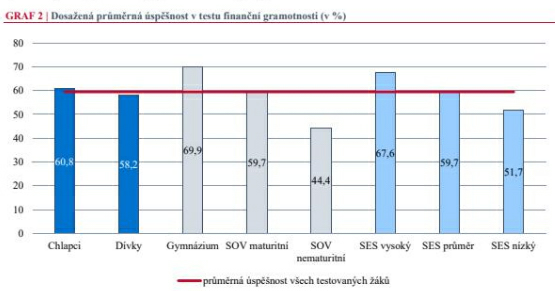 26.02.2025
12
Jak informuje o výzkumech
https://www.cnb.cz/cs/cnb-news/tiskove-zpravy/Vysledky-mezinarodniho-setreni-PISA-2022-k-urovni-financni-gramotnosti/
26.02.2025
13
Finanční gramotnost v čr – Co říkají statistiky:
Exekutorská komora ČR (https://statistiky.ekcr.info/statistiky):
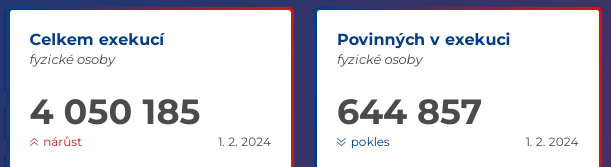 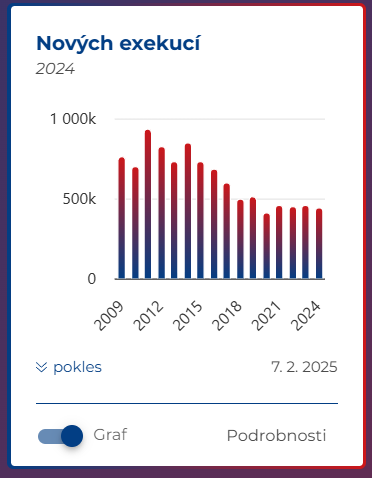 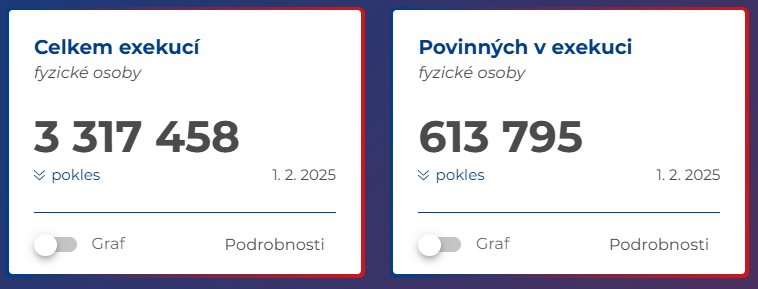 26.02.2025
14
Finanční gramotnost v čr – Co říkají statistiky:
ČNB a ČSÚ: Finanční situace domácností za roky 2021-2022 (vydáno 15.12.2023)
(https://www.czso.cz/documents/10180/230783424/160077-23.pdf/e6c1975f-1a64-4942-a547-a75e41a1a692?version=1.0)
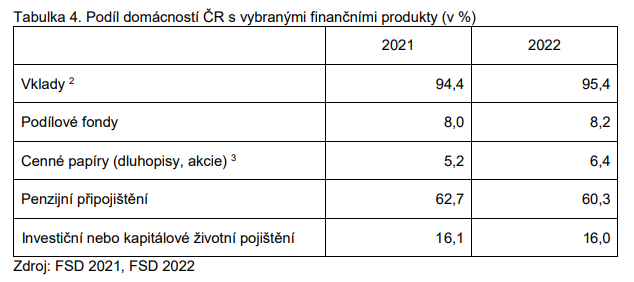 26.02.2025
15
Finanční trh a jeho struktura
26.02.2025
16
Finanční trh – klíčová slova
26.02.2025
17
Struktura finančního trhu (pohled spotřebitele)
26.02.2025
18
Struktura finančního trhu
Kdo jsou tzv. „finanční poradci“ ?
buď zaměstnanci bank,
nebo tzv. vázaní zástupci

 Seznamy regulovaných a registrovaných subjektů vede ČNB: https://apl.cnb.cz/apljerrsdad/JERRS.WEB07.INTRO_PAGE?p_lang=cz
26.02.2025
19
Ochrana spotřebitele na finančním trhu
26.02.2025
20
Kam se obrátit o pomoc? (vaše odpovědi)
26.02.2025
21
Ochrana spotřebitele na finančním trhu
VIDEO 1: FINANČNÍ PORADCE A ZÁKAZNICE (co vyplynulo z diskuze)
poradce zákaznici pomohl s vyplněním dotazníku (měla by dělat sama – pozor, vždy je lepší uvést pravdu a sám, než se snažit udělat lepším – vede zpravidla k větším ztrátám v budoucnosti z investice, které jsem nerozuměl)
poradce sám věci moc nerozuměl (pozor – poradci stačí maturita a složení 1 odborné zkoušky – nemusí to být rozhodně někdo schopnější než vy, pokud jde o finanční rozhodování)
 nabízel produkt, který nenabízí banka (pozor – „alternativní“ formy investování jsou v ČR i přes velmi negativní dopady stále velmi populární)
 nehovořil vůbec o rizicích (závažná chyba – poradce má jednat s odbornou péči, tedy nezamlčovat rizika)
VIDEO 2: TELEFONÁT (co vyplynulo z diskuze)
 podvodník vzbudil v oběti strach
 podvodník poměrně slušně dokázal hrát pracovníka banky, dokázal rozptýlit i pochybnosti obětí – působil vlastně poměrně důvěryhodně
 klientka prozradila údaje, které neměla (např. číslo OP – nikdy nesdělovat – pracovníci banky chtějí zpravidla jen nějakou část údaje – např. poslední tři-čtyři čísla OP, platební karty, rodného čísla apod.)
26.02.2025
22
Ochrana spotřebitele na finančním trhu
Dohled nad finančním trhem v ČR je svěřen České národní bance.
 Pozor – ne všechny subjekty a ne všechny operace na finančním trhu jsou dohlížené – konkrétní pravomoci vždy určuje příslušný sektorový zákon a zákon o ČNB (jinak ČOI)
 Např. nejsou dohlíženy osoby podle § 15 zákona o investičních společnostech a investičních fondech, ČNB rovněž nedohlíží nad kvalitou či návratností finančních nástrojů, stejně jako nedohlíží investice do komodit.
 Zároveň fakt, že ČNB je svěřen dohled nad finančními trhy, neznamená, že můžete po ČNB chtít všechno:
 sankcionování dohlížených subjektů, usměrnění jejich dohlížené činnosti		ANO
 náhrada škody								NE (soud, fin. arb.)
 vyšetření „podvodu“								NE (policie)
 Finanční arbitr ČR (www.finarbitr.cz)
26.02.2025
23
Dotazy?
Děkuji vám za pozornost!
26.02.2025
24